Radio Frecuency Quadrupole (RFQ)
1
Lukács Kolos
PK79MU
2
Lecture Plan
Short introduction to linear accelerators
The „missing link” of particle accelerators
Brief history of RFQs invention
Inside the Cavities
Appiclations
Better to know how they work
3
Linear particle accelerators
Static or RF electro-magnetic field used for acceleration

The beam goes through the components only once

Just fixed target experiements
D
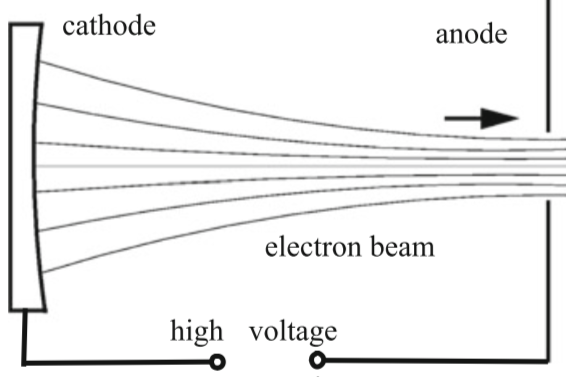 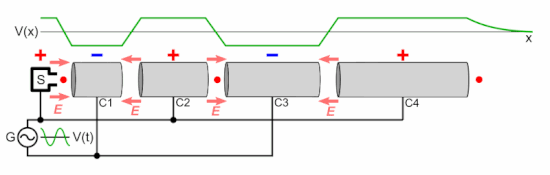 Statical
[Speaker Notes: We call them linear accelerator becouse the beam is going through once.]
4
Linear accelerator complexes
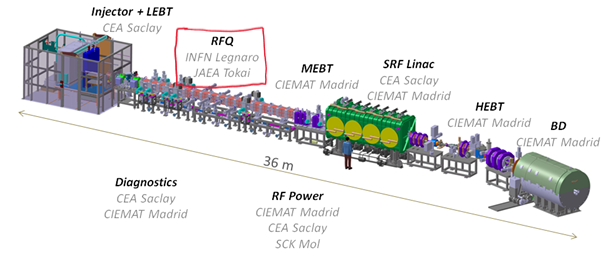 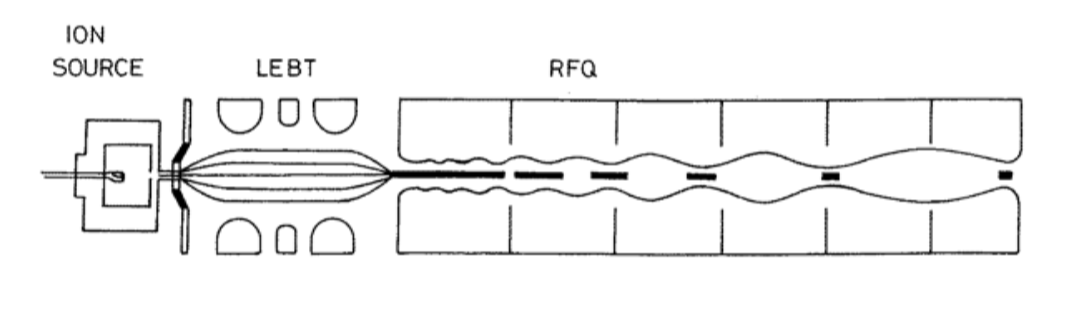 5
Before RFQ
Classical solution: extend the extraction voltage from the ion source, the beam went straight to a DTL

The beam bunching and focusing happens with seperate installations


There was a need for a more compact device
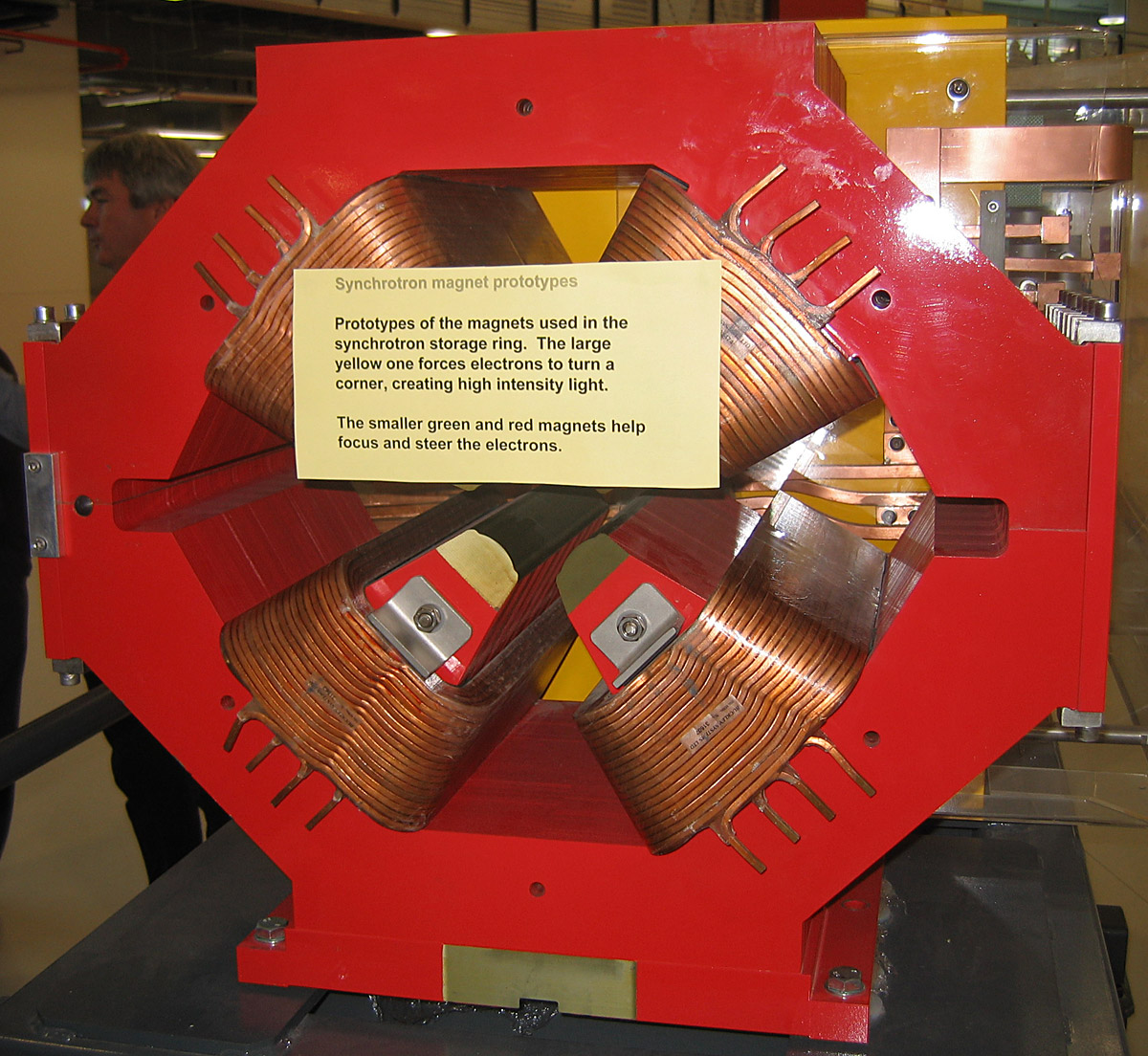 Focusing magnet
6
The birth of the idea
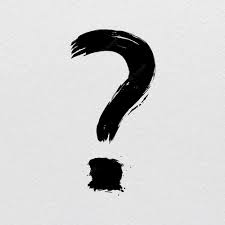 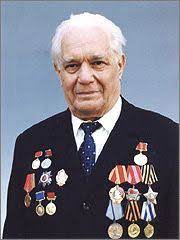 In 1970 they have proposed the idea of the
    Radio frequency quadrupole


First expererimental test in 1974 with 50 % efficiency
(I. M. Kapchinsky)
???
Vladimir Teplyakov
1925-2008
[Speaker Notes: 1974:  148.5MHz RFQ accelerated 100-keV protons to 620 keV with an efficiency of 50%]
7
Reveal to the World
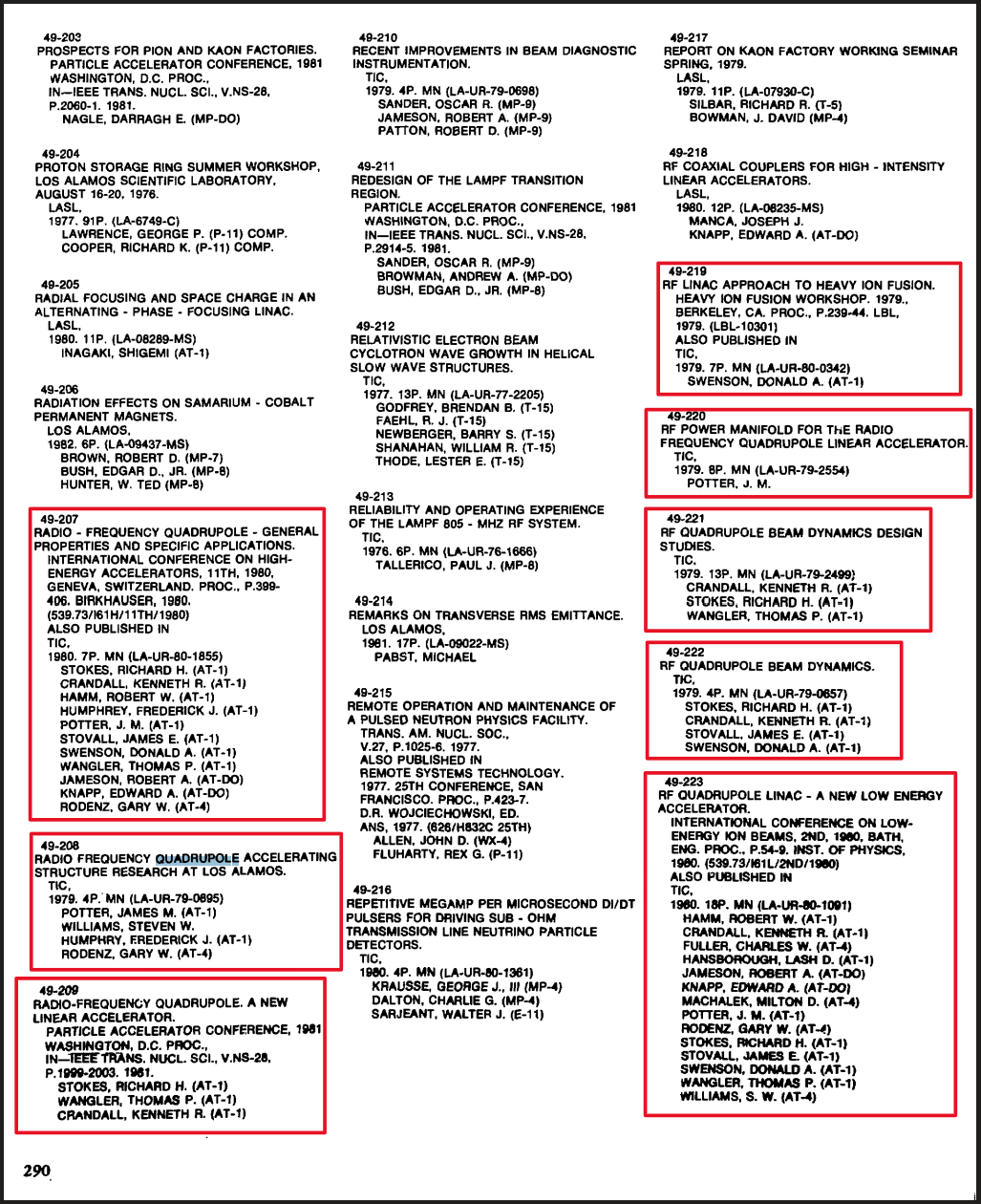 1977 : The world is informed about the new idea

1980 :  PoP ( pfoor of experiment with 90% efficiency
[Speaker Notes: 1980: 425 MHz RFQ accelerates a 100-keV proton beam to 640 keV with an efficiency of 90%,]
8
Principle of operation
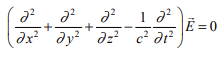 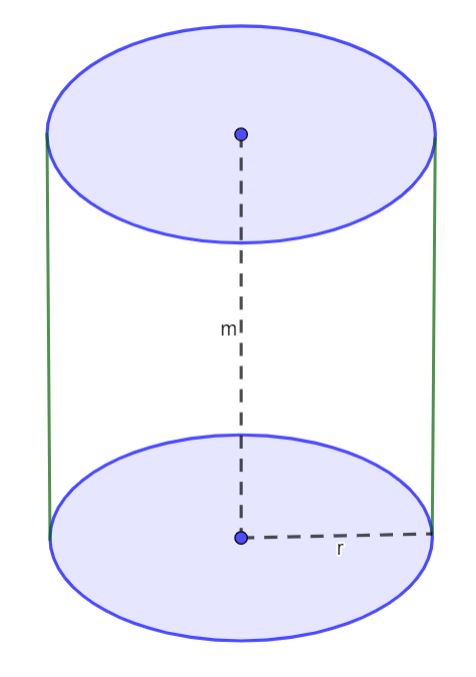 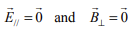 Boundary conditions in cavity:
9
TE/TM modes
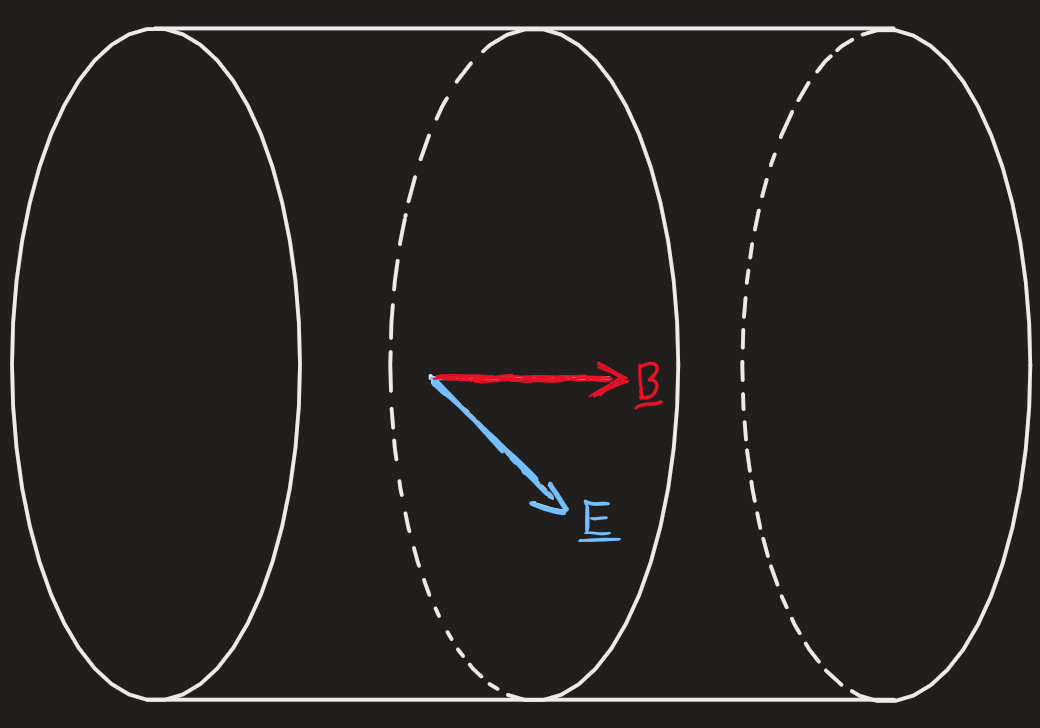 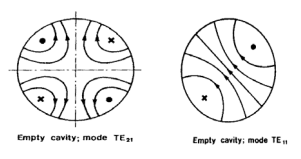 TE mode









TM mode
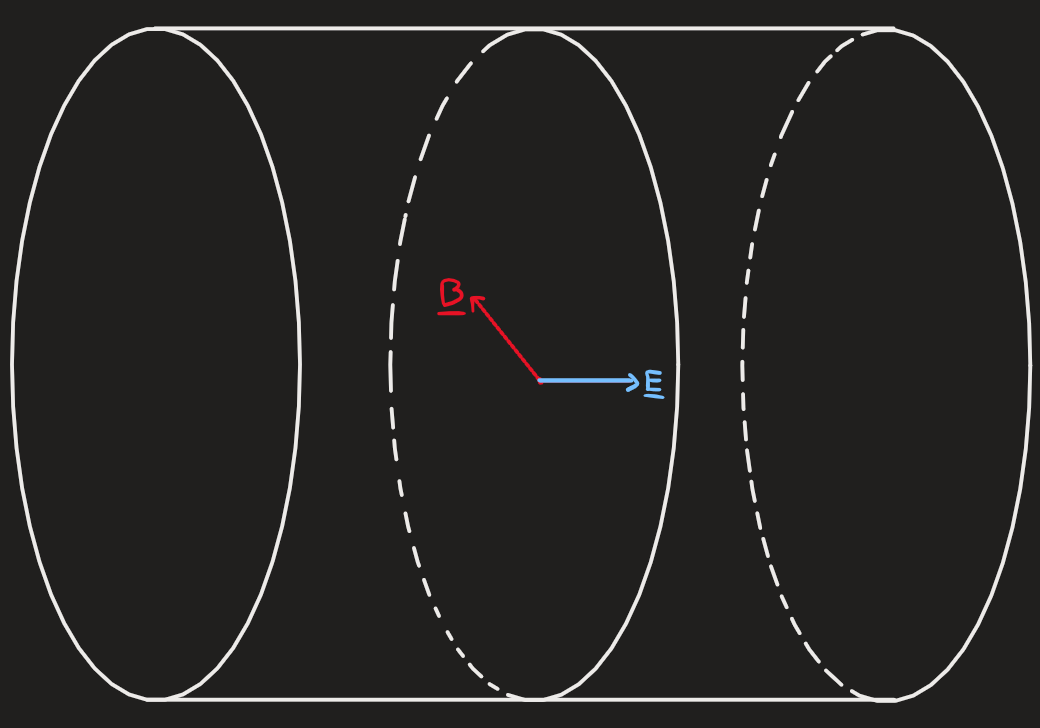 [Speaker Notes: Cavity fig: quadropole mode and diple mode]
10
RFQ cylindciralc cavity, 4 electrodes
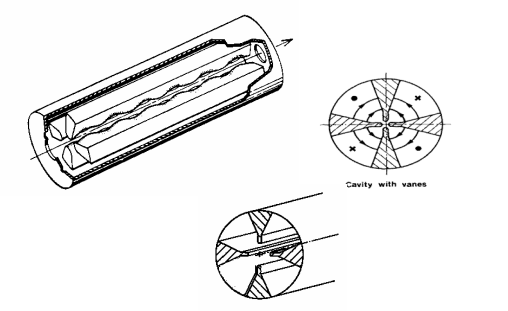 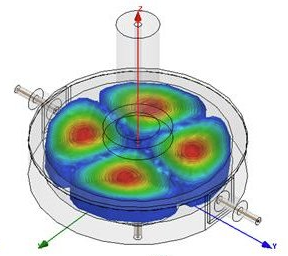 [Speaker Notes: A RFQ is composed of a cavity loaded with four electrodes and therefore forced to resonate in the TE210 mode. A sketch is shown in Fig. 2.]
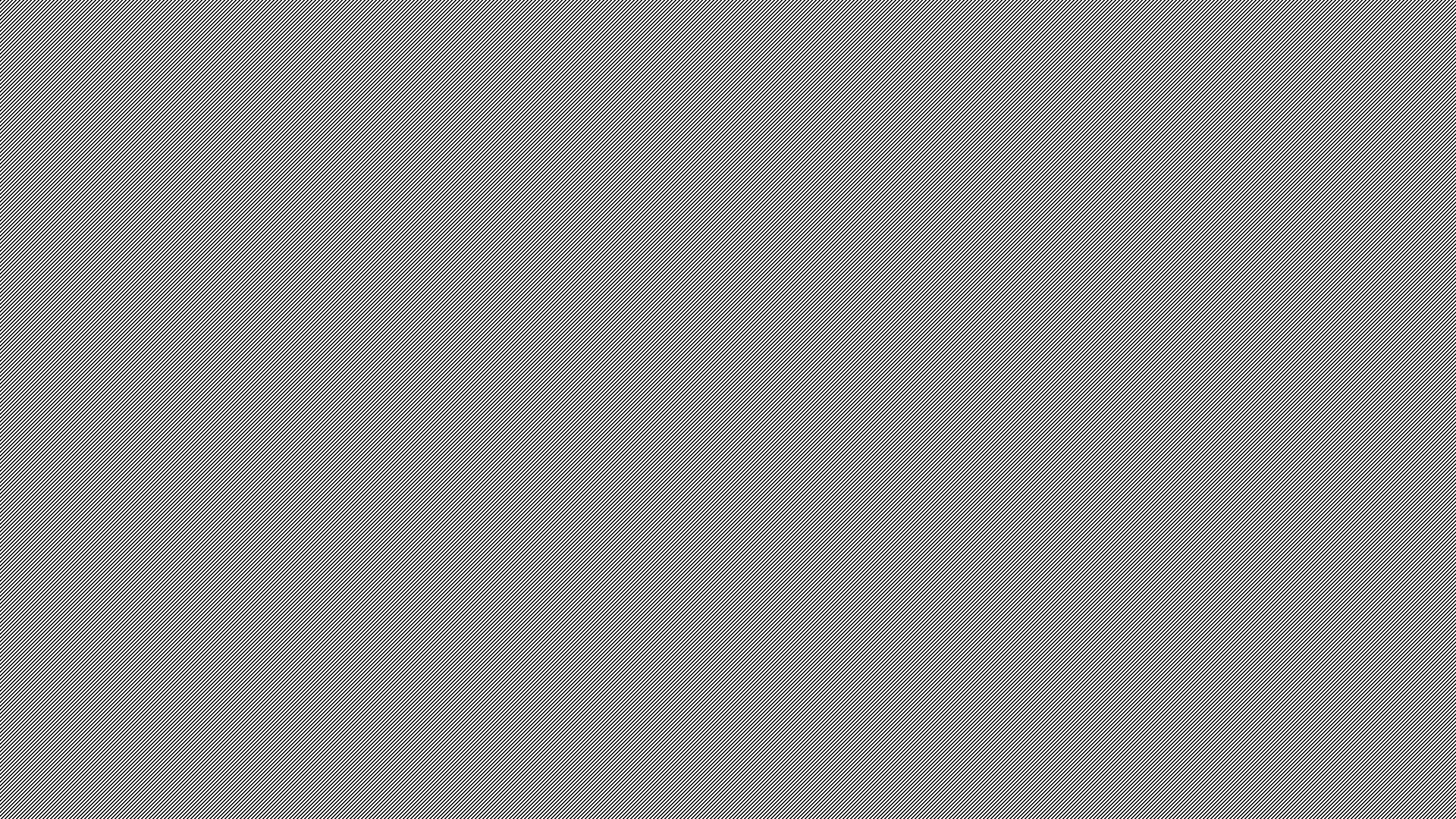 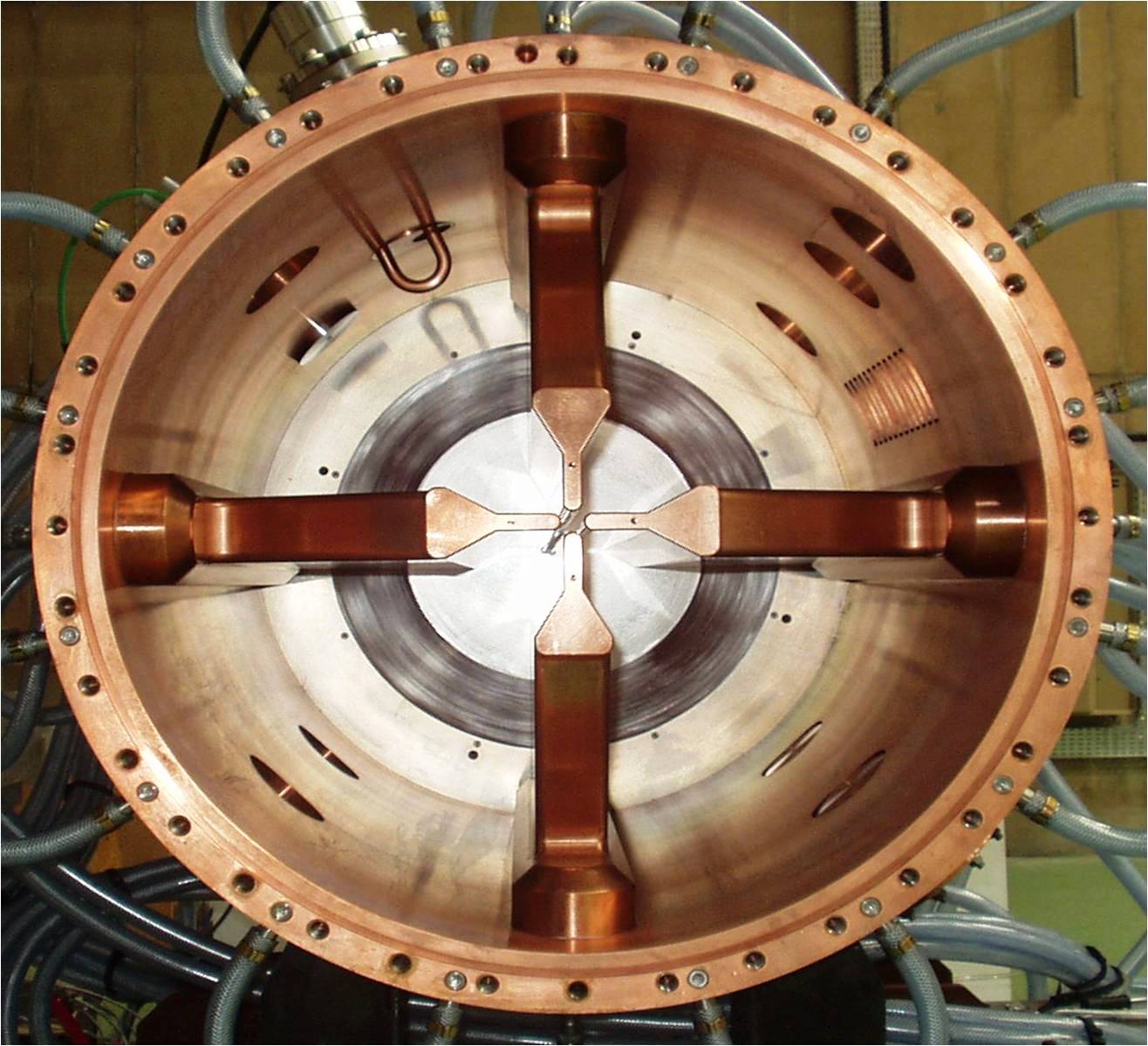 11
Main configurations for TE210 mode
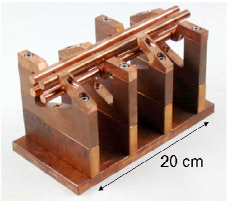 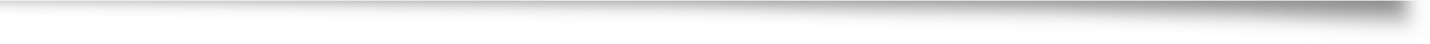 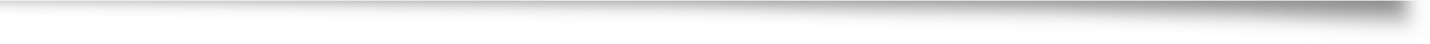 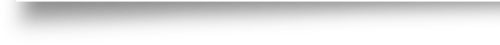 [Speaker Notes: Up: 4 vane sturcture
Donw:4 rod sturcture]
12
Four-vane structure
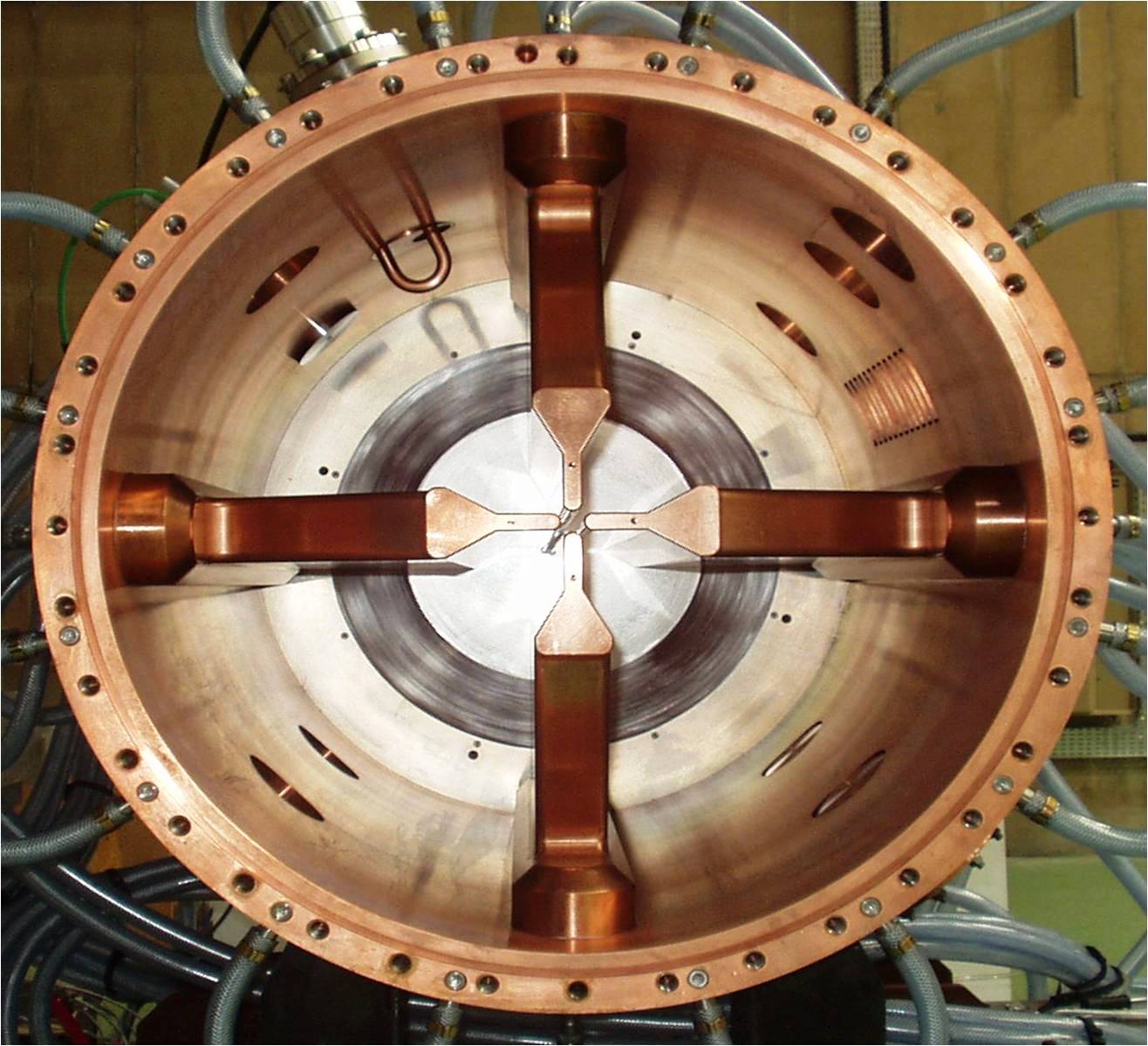 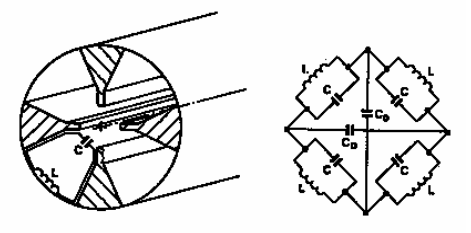 [Speaker Notes: each vane is a resonator with the capacitance concentrated between the vane tips and the inductance in the inter-vane spacec.  Frecuency inversely propotional to the cylinder dimensions. 200MHz bottom]
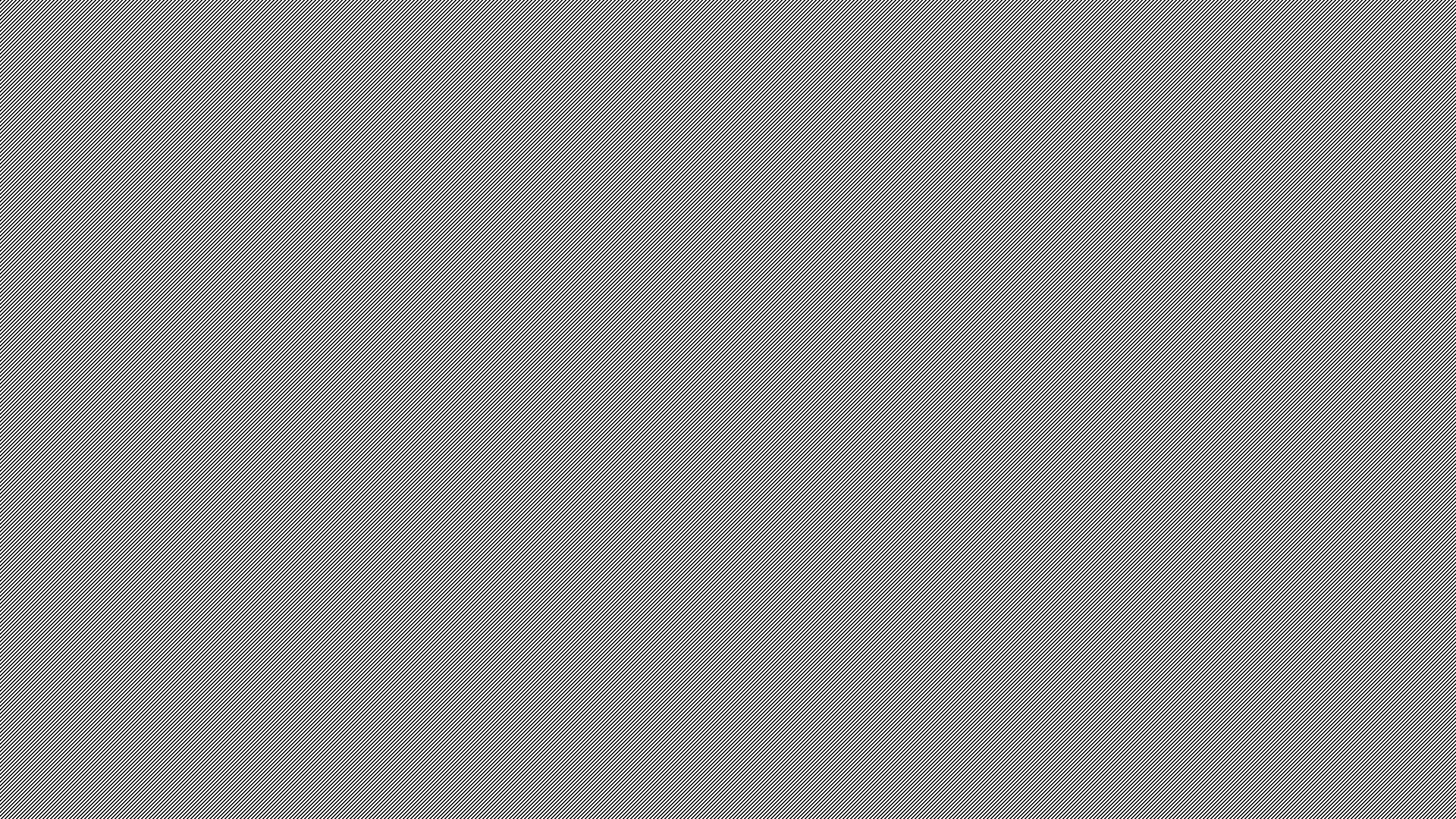 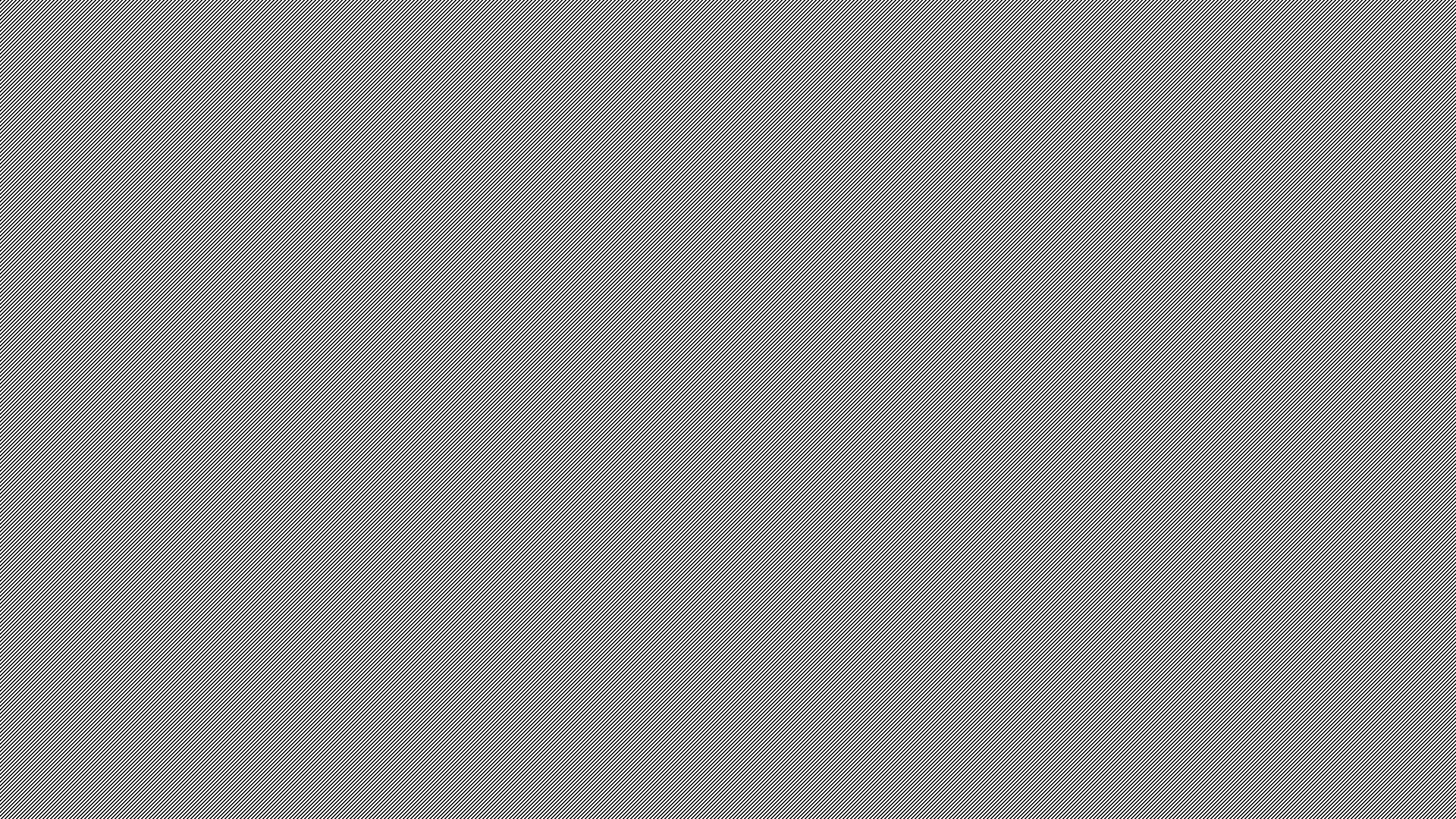 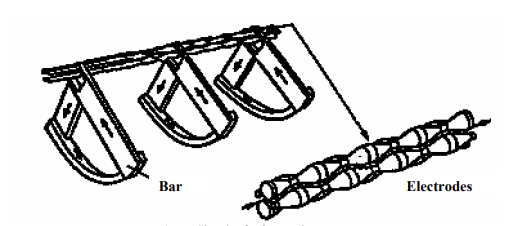 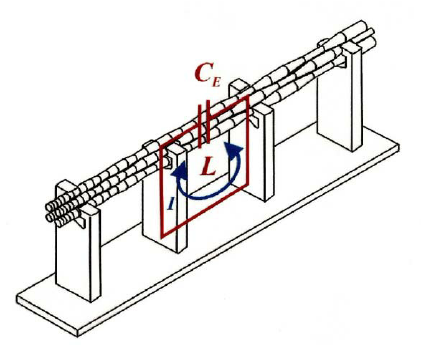 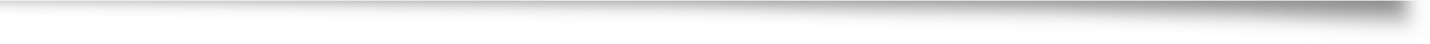 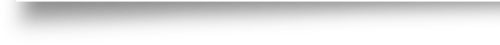 Four-rod structure
13
[Speaker Notes: Becouse each ceel is a resonatro the frecuency is indepentent from the cavity dimensions, altouht its less efficient due to strong current in the holding bars]
14
Focusing
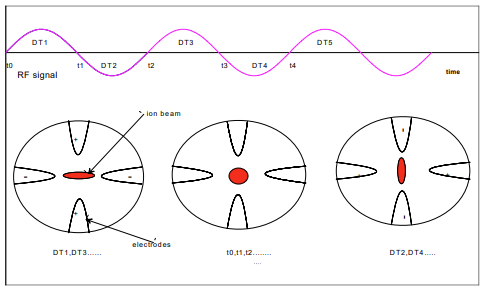 Asume a positively charged ion

Alternating transverse fieald
Period lenght = β λ  
 λ is the wavelenght of the RF 
Β is the speed of the particle (v/c)
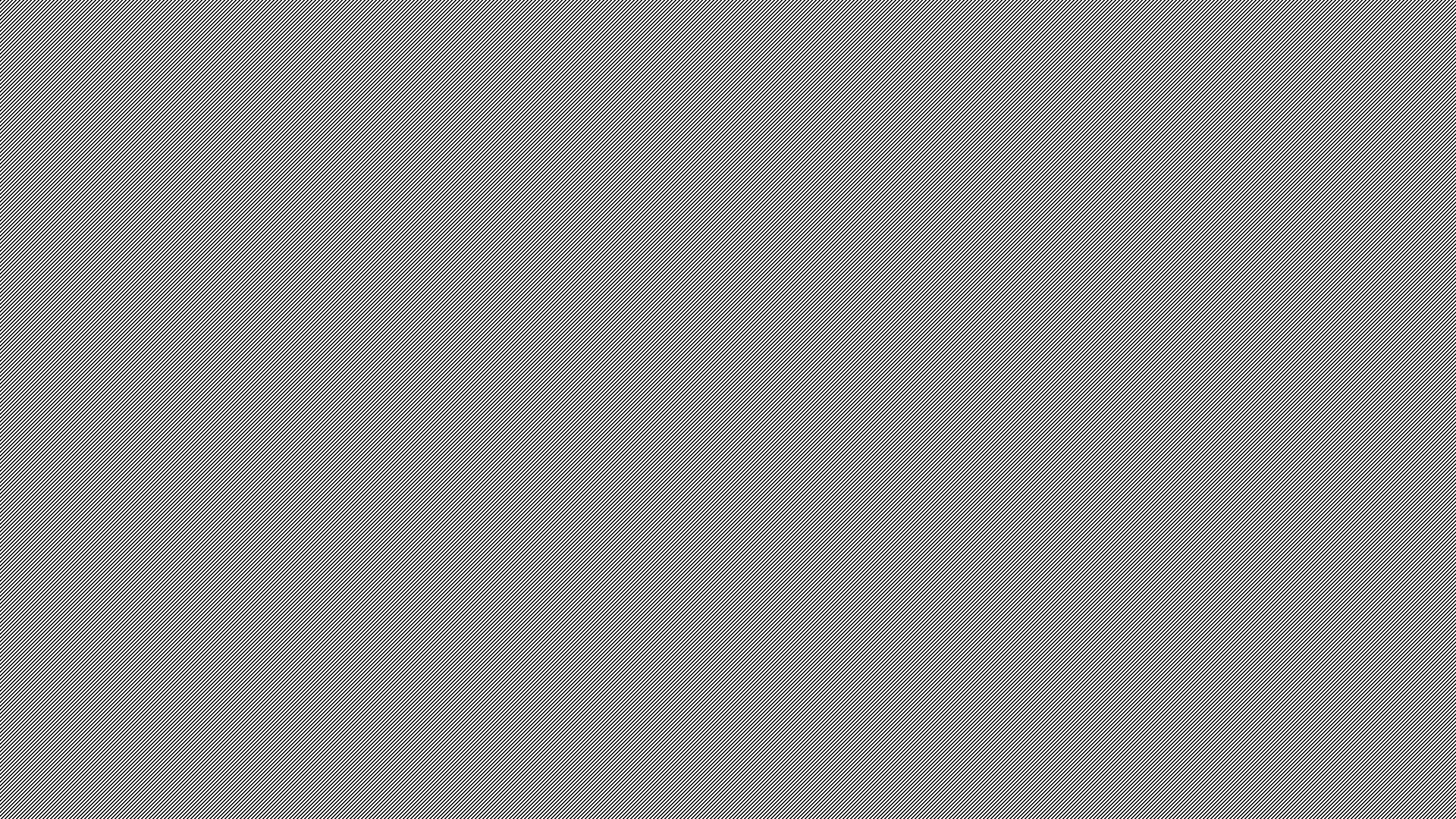 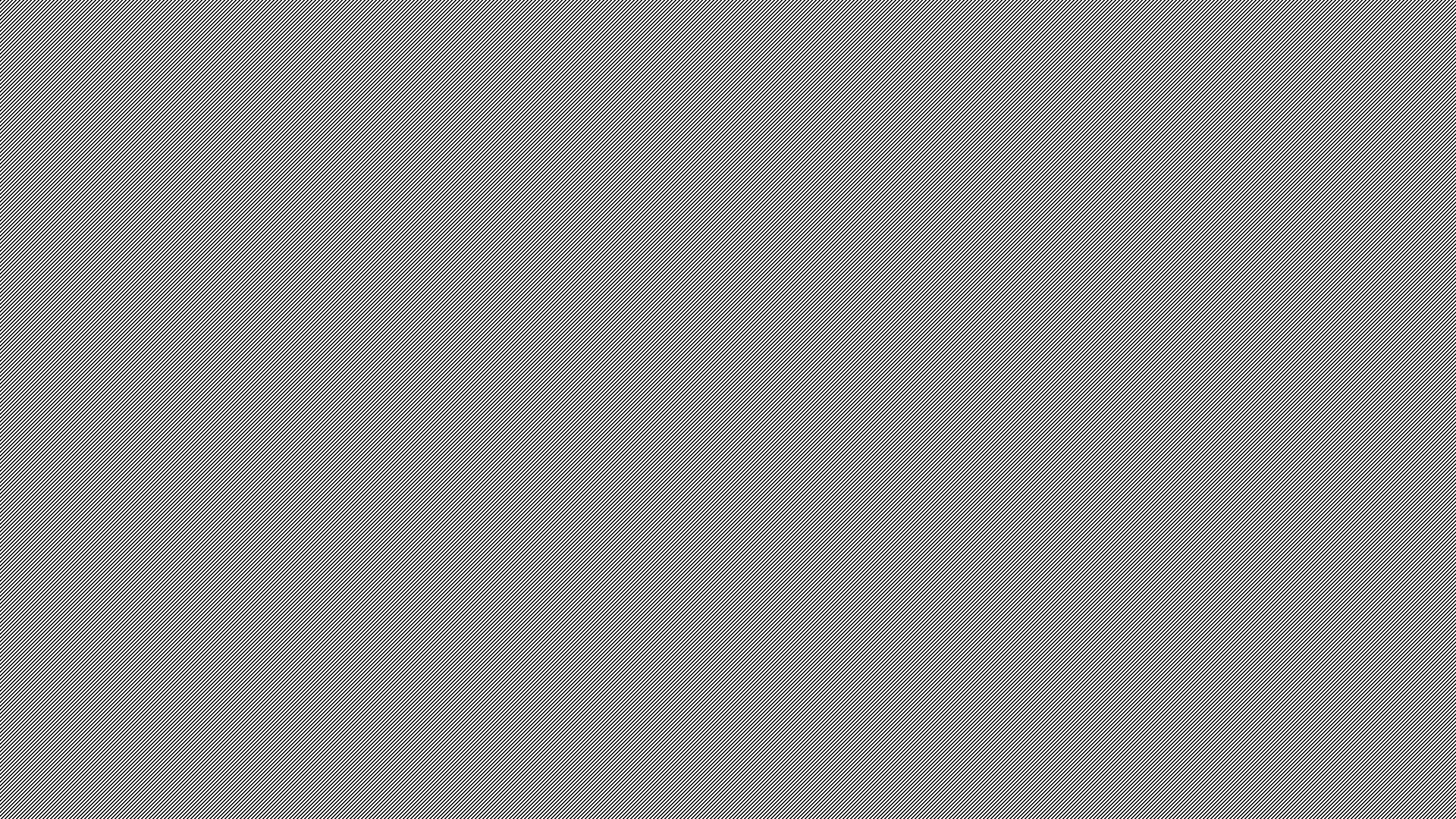 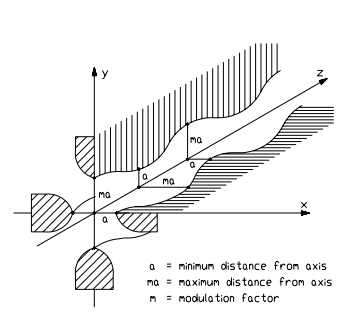 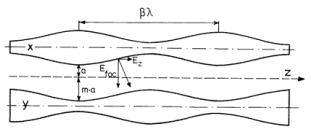 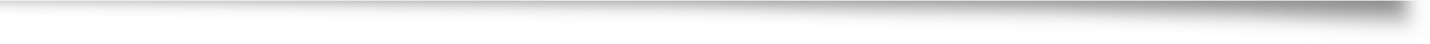 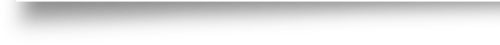 Accelerating
15
16
Bunching
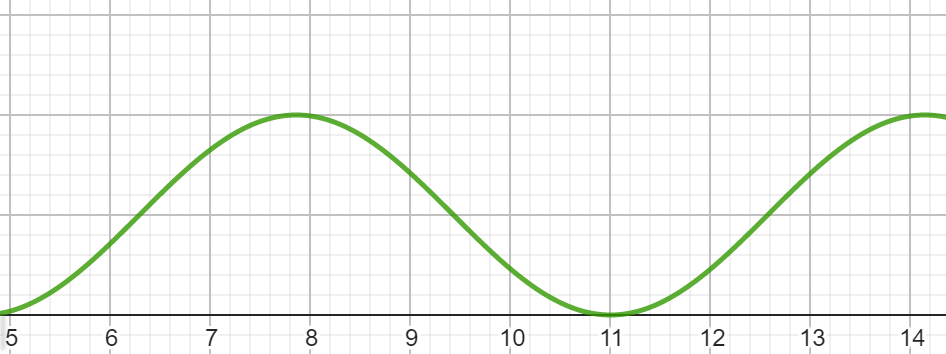 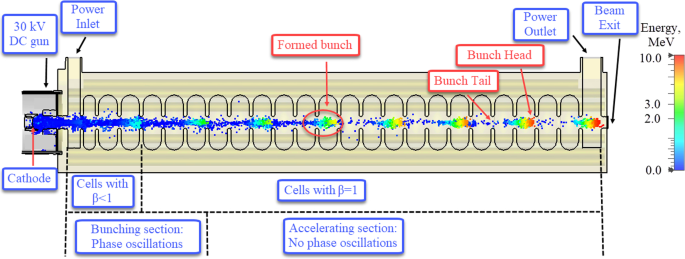 17
Attached parameters
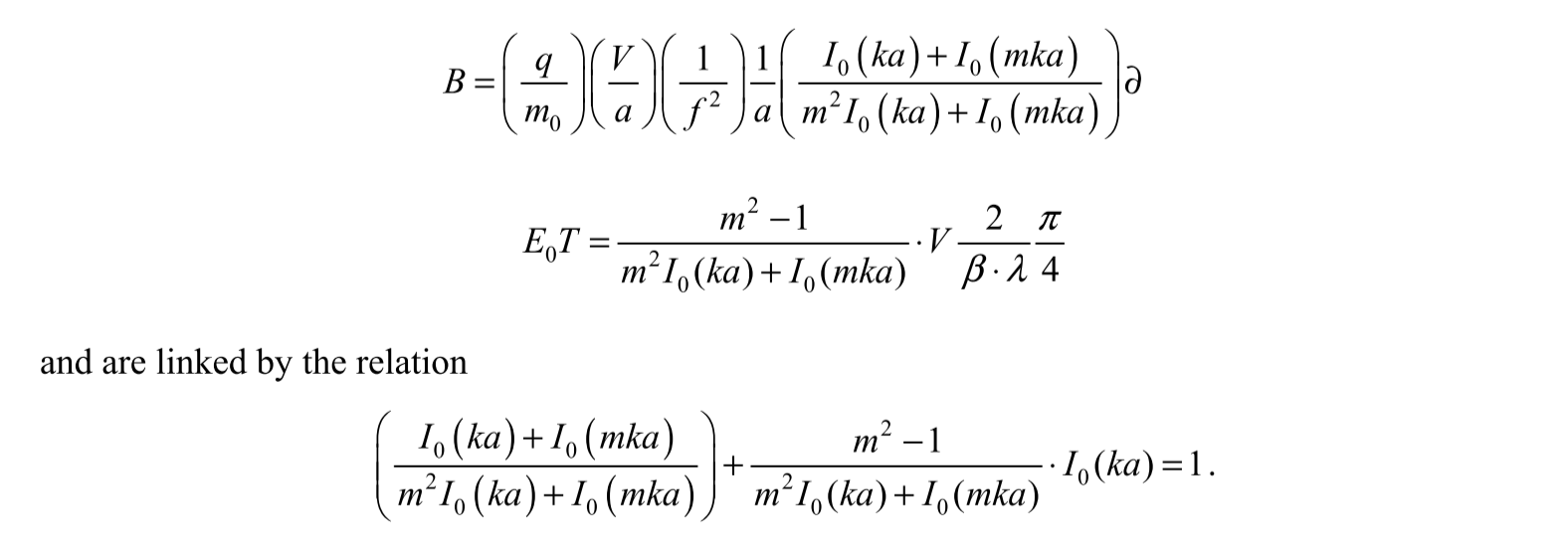 Focusing strenght:
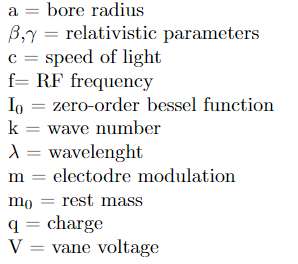 Accelerating efficiency:
[Speaker Notes: B is the focusing strenght, E_0T is the accelerator efficiency

All the time the transverse parameters are set as to keep a constant transverse phase advance per cell, by compensating the variation of the RF defocusing
term and the space charge term during the process of bunching and acceleration.]
18
Transverse phase advance
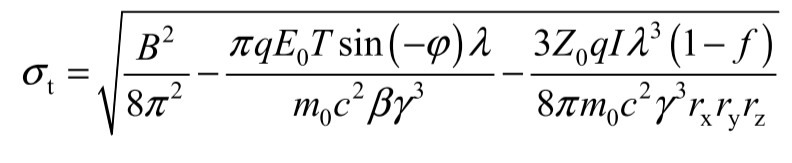 Approximation to a 3D ellipsoidal bunch
Quadrupole focusing
Space charge defocusing
RF defocusing
19
Summary of RFQ functions
RFQ-s are very felxible, they can be easily customized for any accelerator system
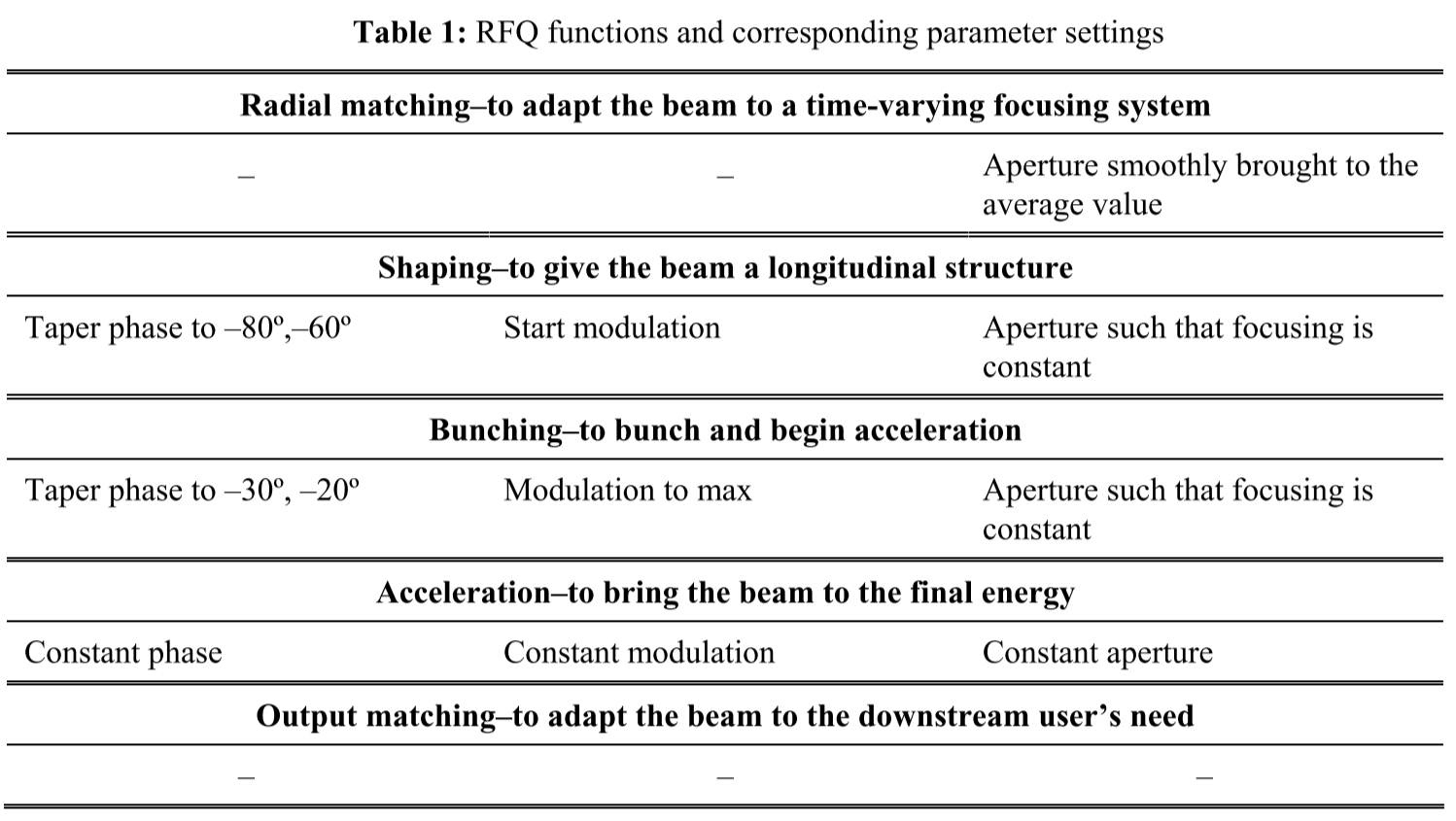 [Speaker Notes: The main difference when designing RFQs comes from the space charge effects. For high intensity beam, when the space charge term dominates the emittance term in the equation of motion, it is important to start acceleration almost at the same time of shaping and bunching in order to compensate for the increased space charge defocusing during longitudinal compression. A RFQ designed for a high intensity beam will result in a longer structure than one designed for the
corresponding low intensity beam and, generally, will produce a higher output longitudinal emittance]
20
Applications
Heavy-ion RFQs at(atomic,nuclear physics research):
LBL,
INS,
ITEP,
GSI,
Saclay,
IAPF
As a pre-injetor at:
 BNL,
DESY,
CERN,
IHEP,
KEK
21
Thank your for your attention!
References:
A.M. Lombardi: The Radio Frequency Quardupole
A.Schemp : Radio-freqcuency quadrupole LINACS